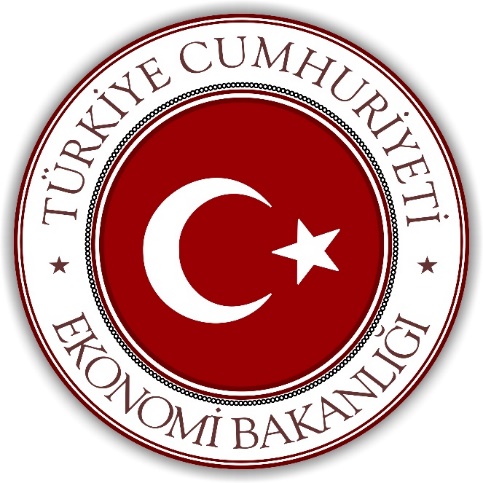 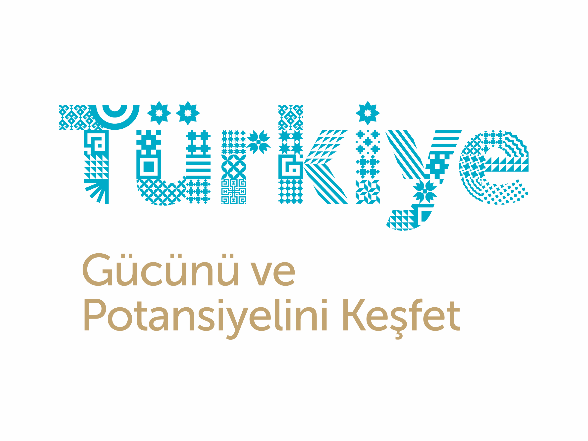 İHRACATA YÖNELİK
DESTEKLER
T.C. Ekonomi Bakanlığı 
İhracat Genel Müdürlüğü
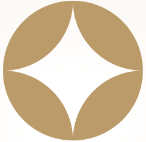 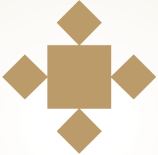 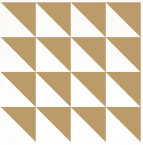 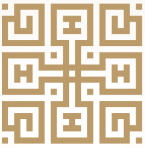 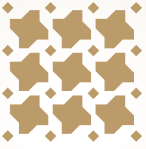 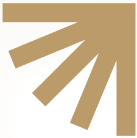 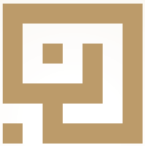 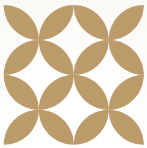 MAL İHRACATINA YÖNELİK DESTEKLER
İhracata Hazırlık/Kurumsal Kapasite Oluşturma Destekleri
Pazarlama/Tutundurma Destekleri
Yüksek Katma Değere Yönelik Destekler
UR-GE

Pazara Giriş Belgeleri
Tasarım

Marka – Turquality
Pazar Araştırması
Fuarlara Katılım
Yurt Dışı Birim
Türkiye Ticaret Merkezleri
Küresel Tedarik Zinciri
Eximbank Finansmanın Kolaylaştırılması
Ekonomi Bakanlığı - İhracat Genel Müdürlüğü
2
KÜRESEL TEDARİK ZİNCİRİNE GİRİŞ DESTEĞİ
TÜRKİYE’NİN KÜRESEL DEĞER ZİNCİRLERİNDEKİ POZİSYONU
Ülkemiz küresel değer zincirlerine katılım oranı bakımından istenen seviyede yer almamaktadır. Bunun başlıca nedeni, nihai mamul ihracatçısı olmamız, ara malı üretimi ile ihracatında ve üretim safhasının ilk aşamasında yer alan Ar-Ge ve tasarım gibi faaliyetlerde görece geride yer almamızdır. 
Türkiye’nin küresel değer zincirlerine katılımı, daha çok ara malı ihracatı yoluyla gerçekleşmektedir.
3
KÜRESEL TEDARİK ZİNCİRİNE GİRİŞ DESTEĞİ
KÜRESEL TEDARİKÇİ OLMANIN AVANTAJLARI
Ölçek ekonomileri yakalanabilmekte,
Teknoloji kazanımı gerçekleşmekte,
Yüksek kalite ve standartlara geçilmekte,
Sürdürülebilir ve disiplinli üretim temin edilmekte,
Uzun süreli stratejik işbirliği ile müşterinin özel ihtiyaçları doğrultusunda Ar-Ge faaliyetleri artırılmakta,
Fiyat rekabetinden ürün farklılaştırmasına geçiş gerçekleşmekte,
Zaman içinde küresel ölçekte markalaşma sağlanmaktadır.
4
KÜRESEL TEDARİK ZİNCİRİNE GİRİŞ DESTEĞİ
Desteklenen Faaliyetler

Küresel tedarik zincirinde yer alma potansiyeline haiz firmaların tedarik zincirine eklemlenmesini teminen proje bazlı olarak firmaların ihtiyacı olan; yazılım alımı, eğitim/ danışmanlık, müşteri ziyaretleri, sertifikasyon, ürün geliştirmeye dönük makine ekipman alımı ve yurt dışı ofis depo kiralama giderleri desteklenmektedir.

Şirketlerin azami 1 projesi destek kapsamındadır.
Şirketlerin üretici olması gerekmektedir.
Proje süresi 2 yıldır.

Destek Miktarı : 1.000.000 USD  (Proje başına)
Destek Oranı : %50
Ekonomi Bakanlığı - İhracat Genel Müdürlüğü
5
KÜRESEL TEDARİK ZİNCİRİNE GİRİŞ DESTEĞİ
PROJE TANIMI
a) Halihazırda küresel bir firmaya tedarikçi olmayan firmalarımızın yeni tedarikçi ilişkileri kurmalarını 

veya 

b) Halihazırda küresel bir firmaya tedarikçi olan firmalarımızın 

mevcut ürünleriyle farklı bir küresel şirkete veya
aynı firmaya yeni ürünleriyle

tedarikçi ilişkileri kurmalarını teminen belirlenmiş bir süreyi içeren çalışmadır.
6
KÜRESEL TEDARİK ZİNCİRİNE GİRİŞ DESTEĞİ
İŞ AKIŞ ŞEMASI
7
KÜRESEL TEDARİK ZİNCİRİNE GİRİŞ DESTEĞİ
ÖN İNCELEME SÜRECİ KRİTERLERİ 

Başvuru Belgeleri eksiksiz olarak hazırlanmış mı?

Proje, uluslararası kabul gören bir firmaya tedarikçi olmaya mı yöneliktir? (Forbes , Fortune listelerinde var mı?, Uluslararası faaliyet gösteriyor mu? Gerekli görülen durumlarda müşavirlik görüşü)

Projenin amacı nedir? (yeni ürün/mevcut tedarikçi; mevcut ürün/yeni tedarikçi; yeni ürün/yeni tedarikçi;)

Projenin hedefleri ve süresi nedir? Sorumluları kimlerdir?

Belirlenen hedefler doğrultusunda hangi faaliyetler gerçekleştirilecektir? (makine alımı, yazılım, sertifika, ofis depo vb.)

Firmanın proje uygulama kapasitesi var mıdır?
8
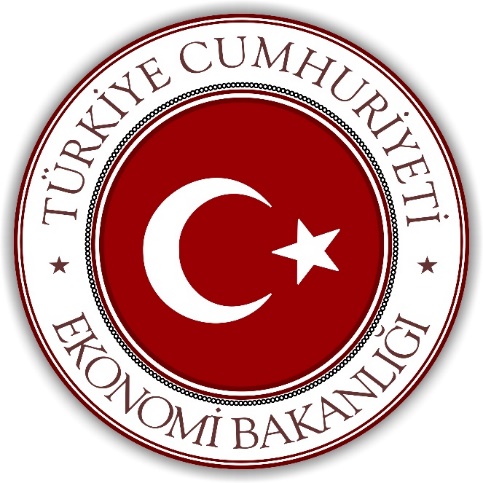 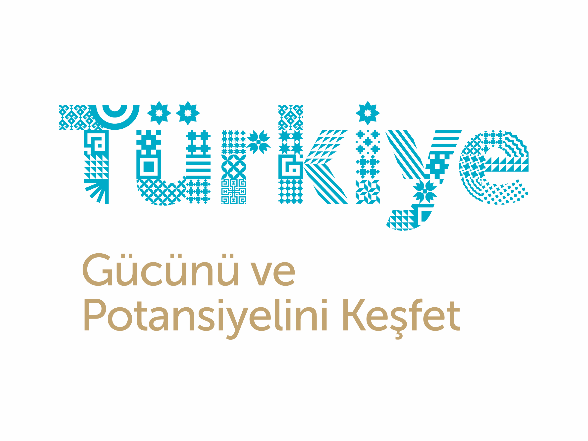 T.C. Ekonomi Bakanlığı 
İhracat Genel Müdürlüğü
Genel Müdür Yardımcısı Mehmet Ali KILIÇKAYA 
0312 204 88 03
Daire Başkanı Mustafa Ali YURDUPAK   
0312 204 88 03
Dış Ticaret Uzmanı  Ayşe Banu ÖNCAN 
 0312 204 87 97
İhracatı Geliştirme Uzmanı Ümit ATEŞAĞAOĞLU  
0312 204 88 55
Dış Ticaret Uzman Yardımcısı Merve KAHYA  
0312 204 88 58
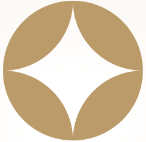 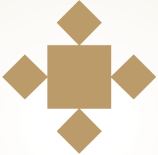 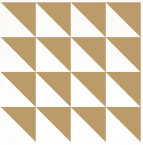 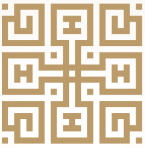 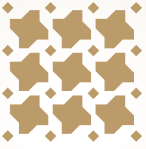 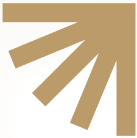 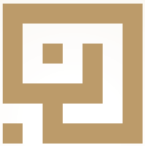 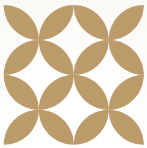